I.C. PERUGIA 13
SCUOLA PRIMARIA DI COLLESTRADA
SCUOLA PRIMARIA DI COLLESTRADA
UNA RETE DI COLLABORAZIONI
L’istituto propone una serie di collaborazioni  creando una rete territoriale con realtà diverse promuovendo percorsi di arricchimento reciproco e ampliamento dell’offerta formativa.
CHE TIPO DI DIDATTICA PROPONIAMO
Le attività scolastiche si realizzano attraverso varie modalità e metodologie:

Lavoro individuale o collettivo
Lezioni frontali 
 Ricerca
 Problem solving
Cooperative learning
Attività laboratoriali
Cooperative learning
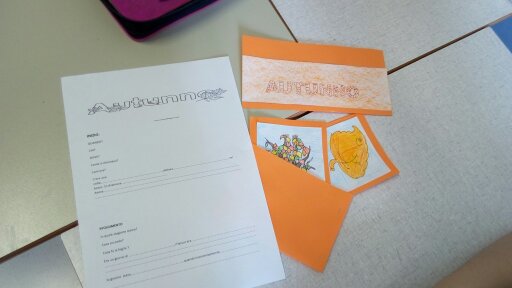 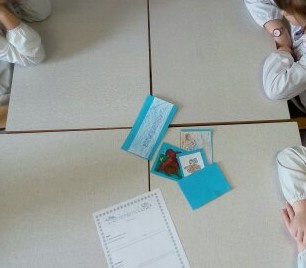 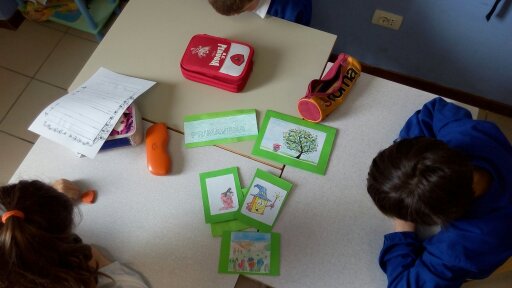 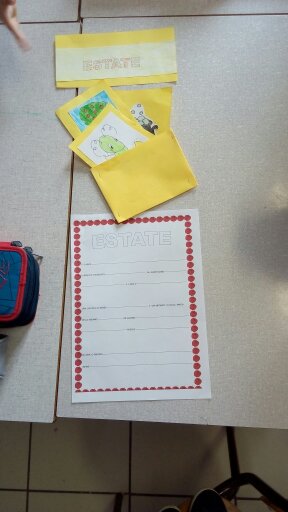 Lavori di gruppo
strutturati
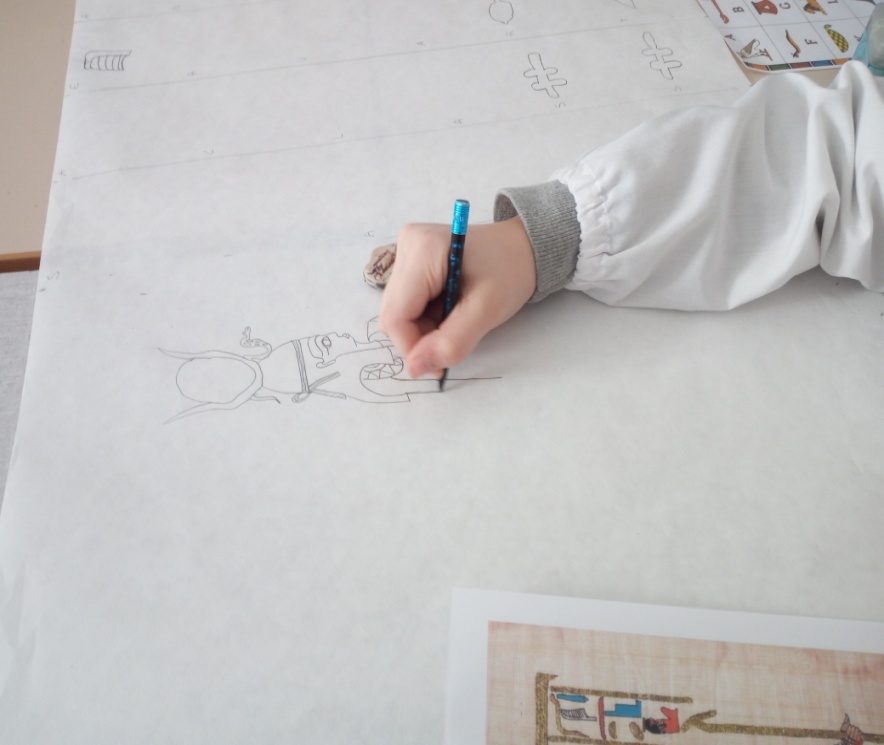 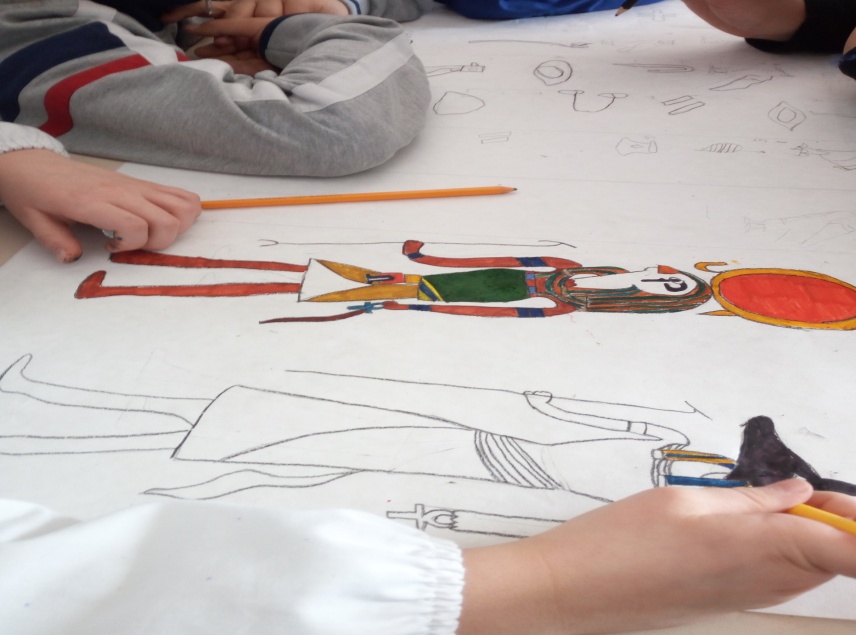 Attività laboriatoriali esterne
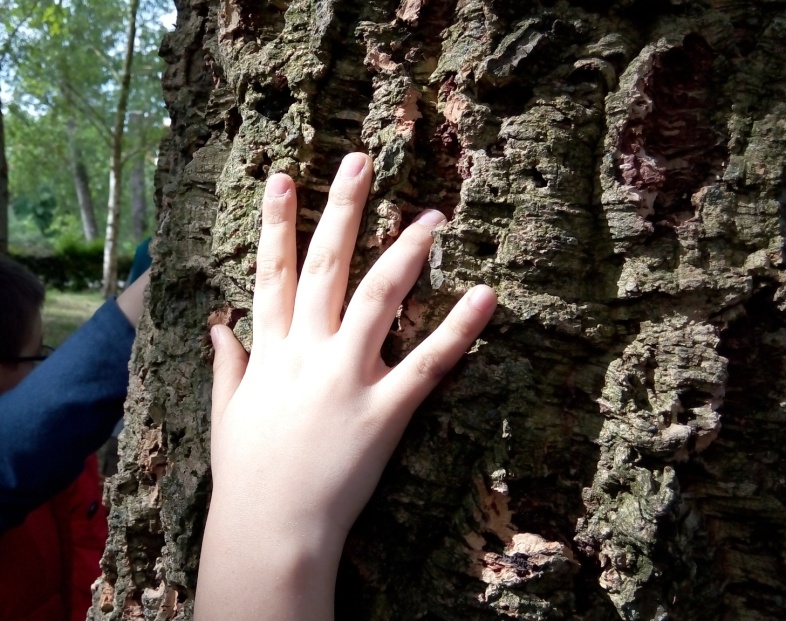 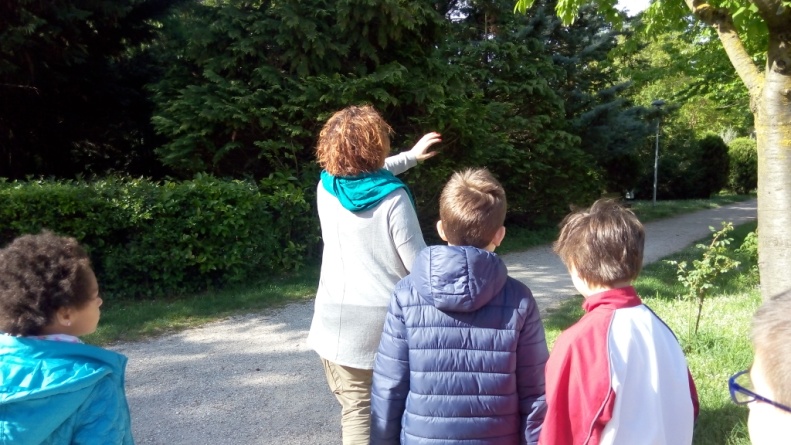 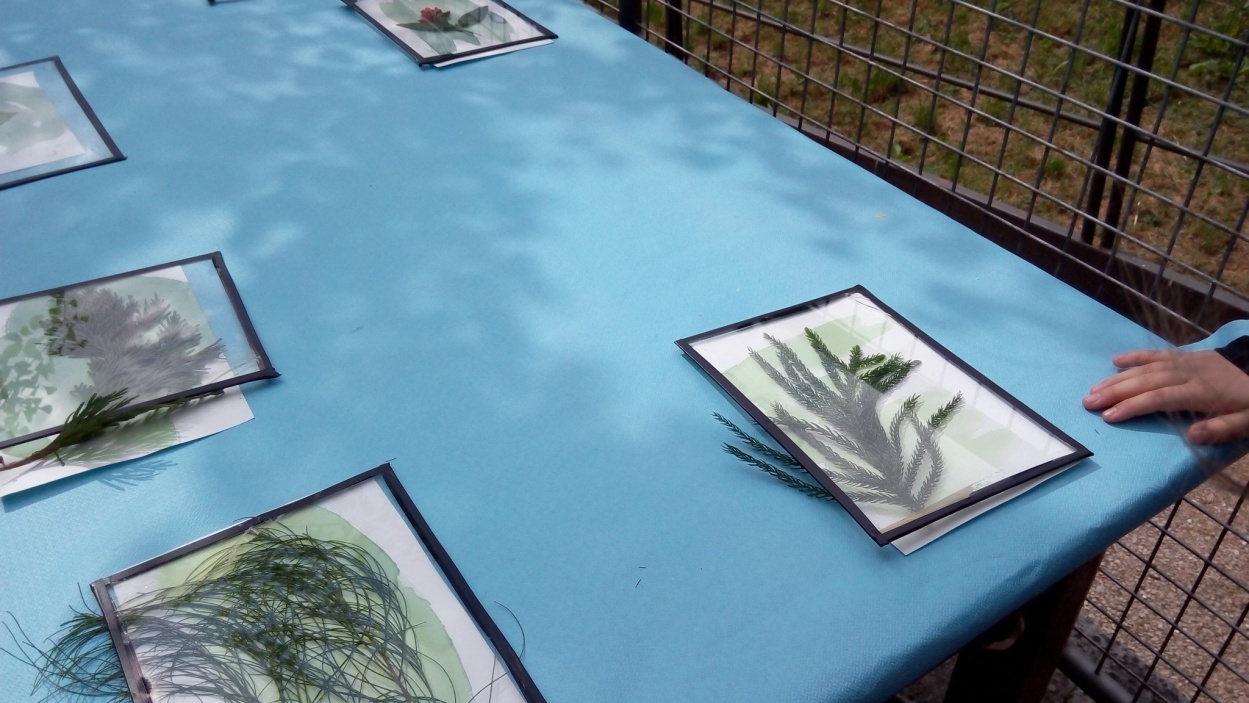 Laboratori interni
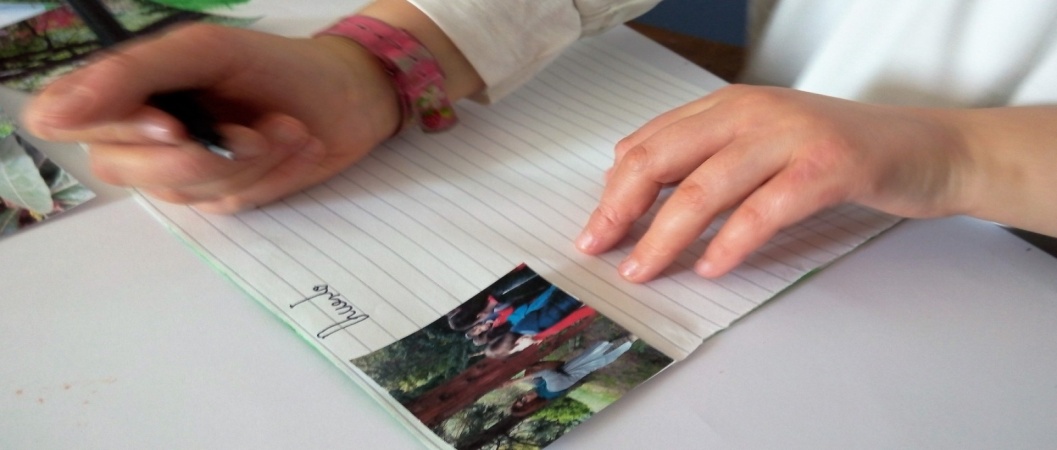 IL laboratorio
Come laboratorio si intende un insieme di ambienti fisici ma anche di condizioni che permettono di porsi domande e dove ciò che è importante viene scoperto ,condiviso e costruito.
Le aule, la palestra , la biblioteca…..diventano spazi modulabili e flessibili alle diverse proposte.
LABORATORI A “CLASSI APERTE”
Qualche esempio…..
Laboratorio artistico
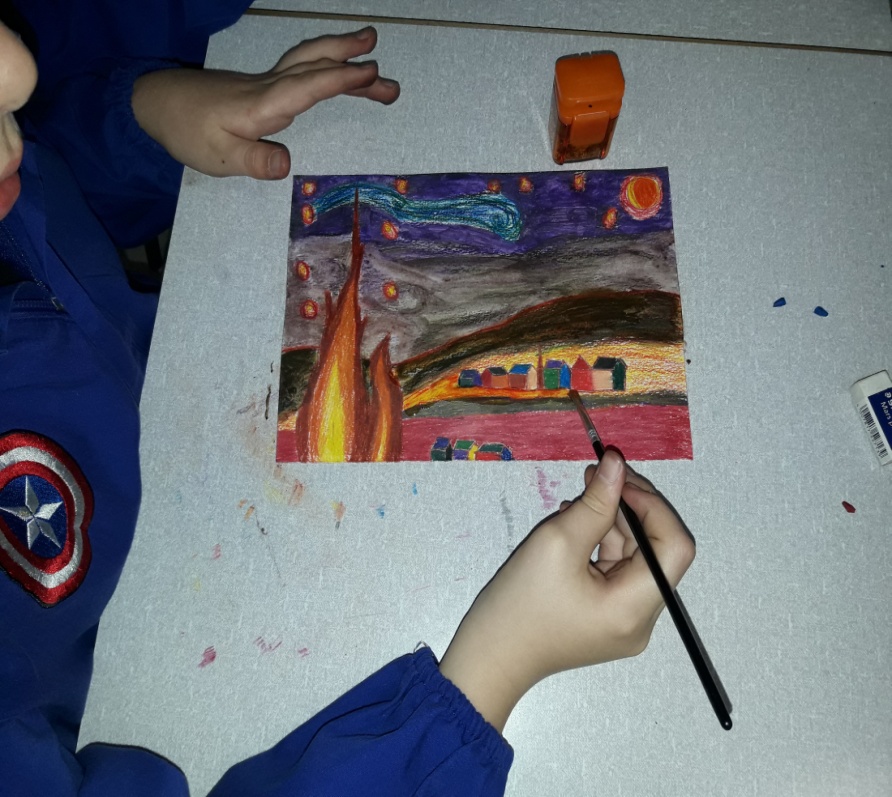 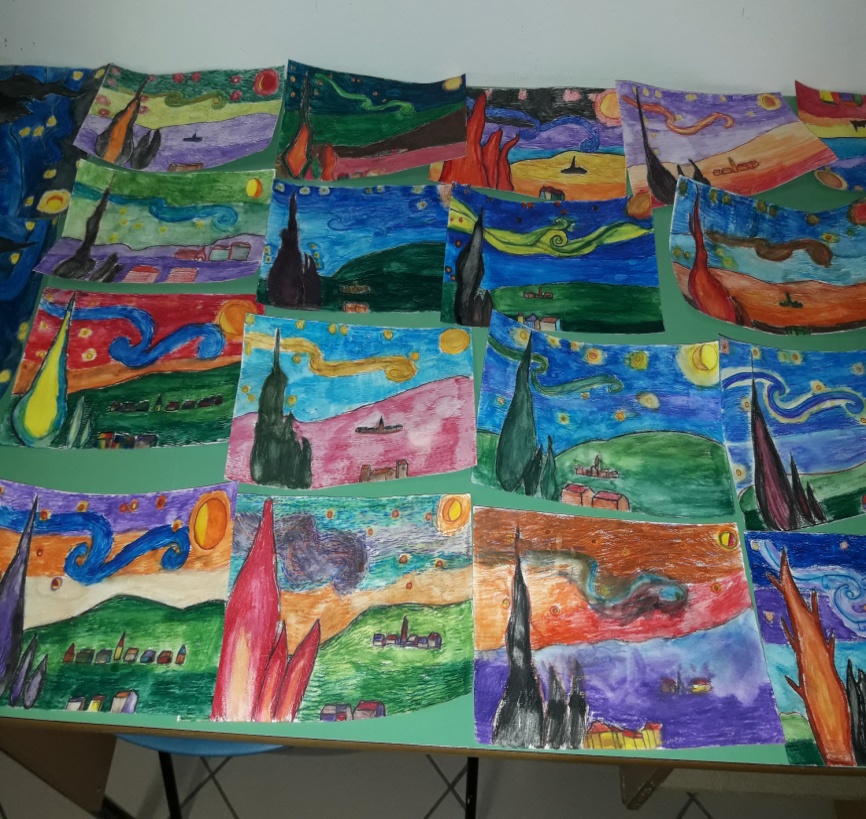 L’offerta formativa si amplia con attività extracurricolari
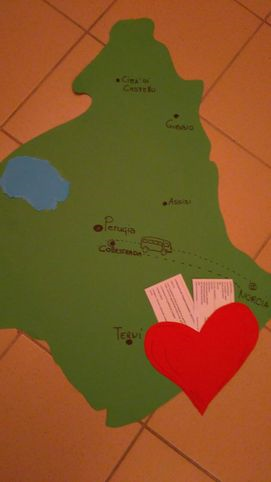 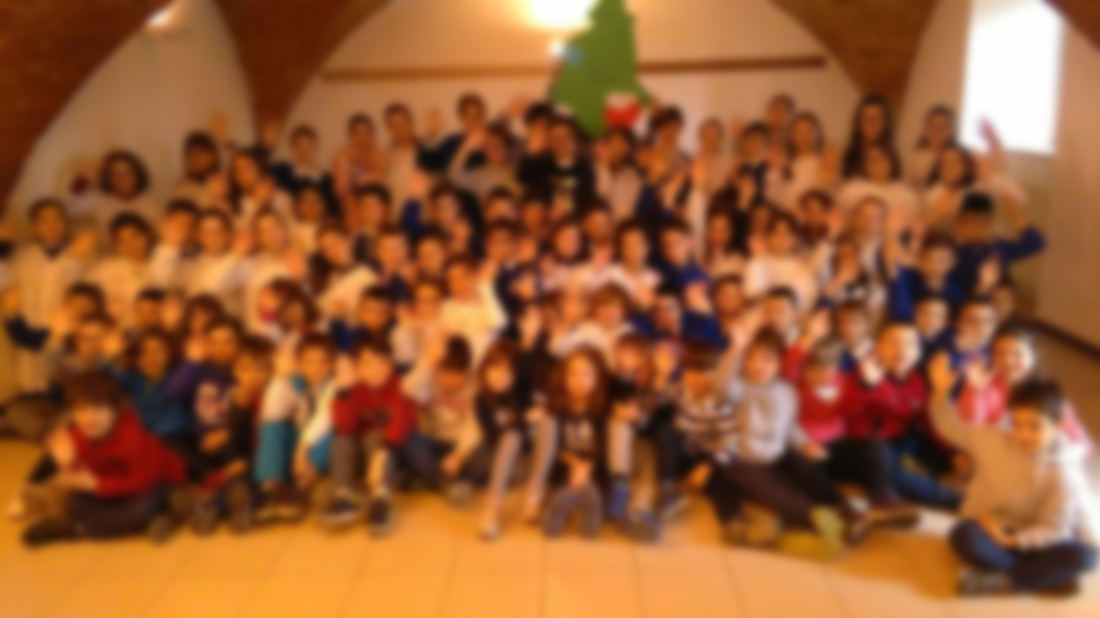 Informazioni generali
L’orario di funzionamento della nostra  scuola:
Dal  lunedì al giovedì dalle ore 8:00 alle 13:30
Il venerdì dalle ore 8:00 alle ore 13:00
Possibilità di ingresso in anticipo con un contributo da pagare alla scuola. 
Possibilità di uscita postecipata con un contributo da pagare alla scuola.
Possibilità collegamento con doposcuola